دور الاعلام في الحفاظ على الهوية التراثية العراقية
م.م رند قصي مجيد
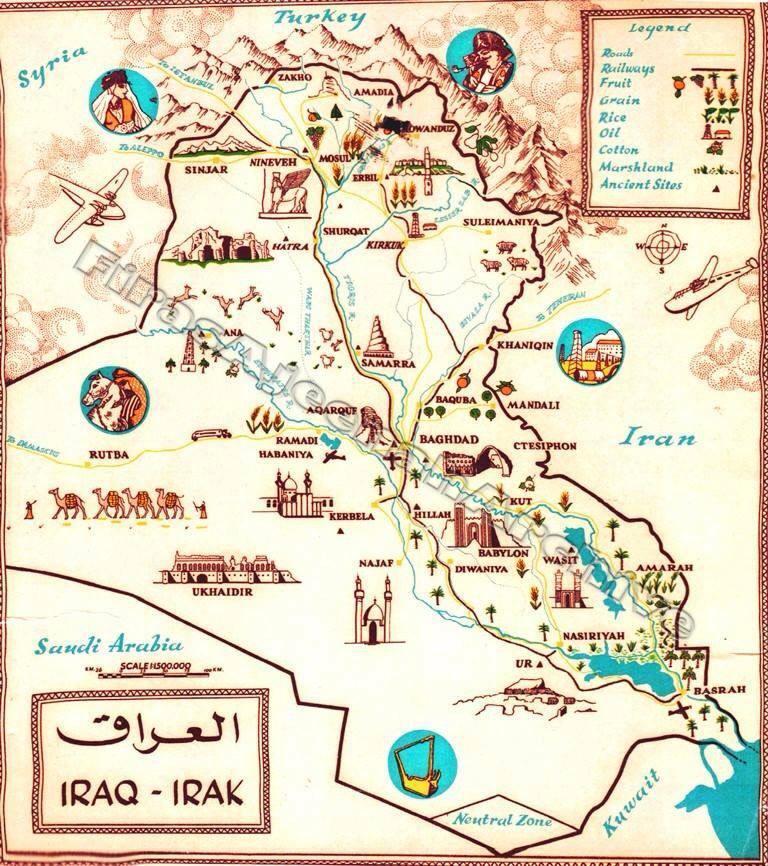 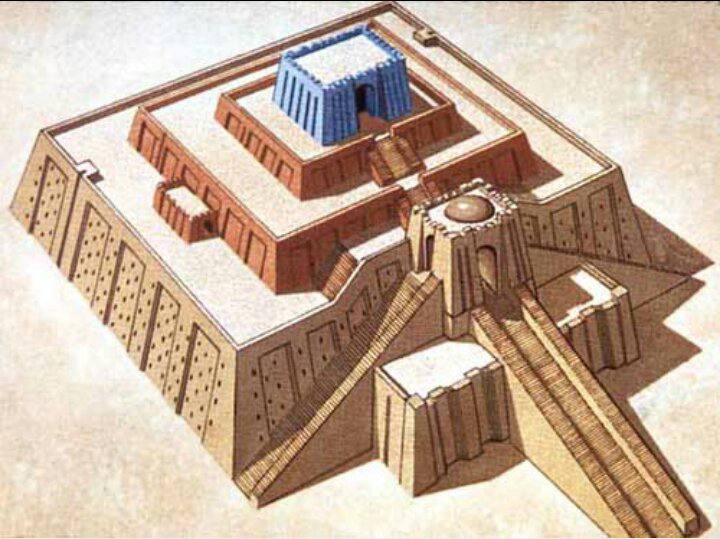 زقورة اور
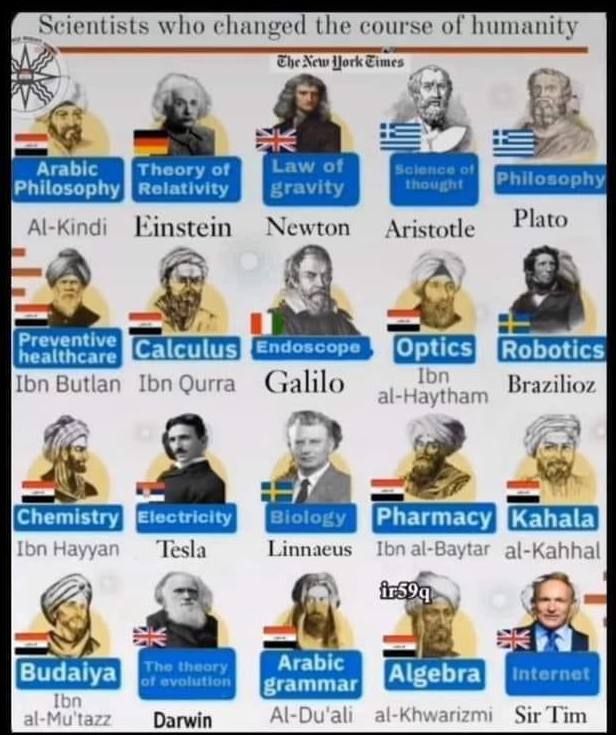 العلماء الذين غيروا مجرى الحياة
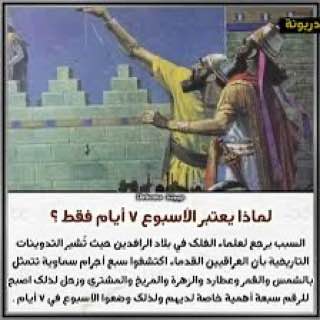 اختراع عدد أيام الأسبوع
شكرا لحضوركم وحسن اصغائكم
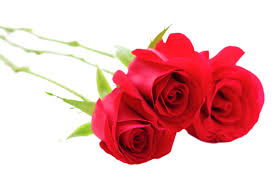